TDTMS Update
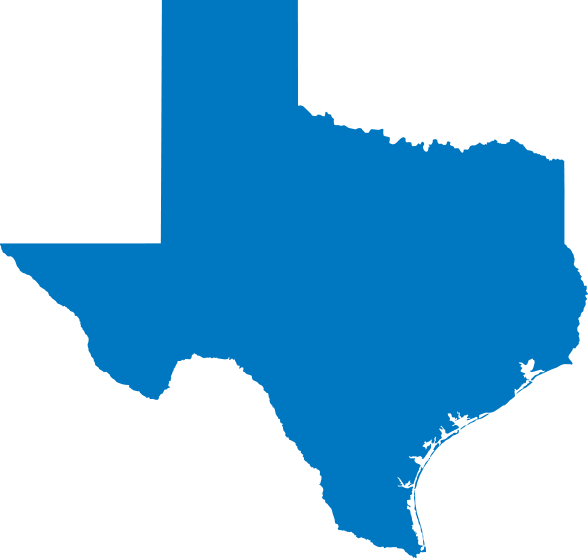 RMS
August 3rd, 2021
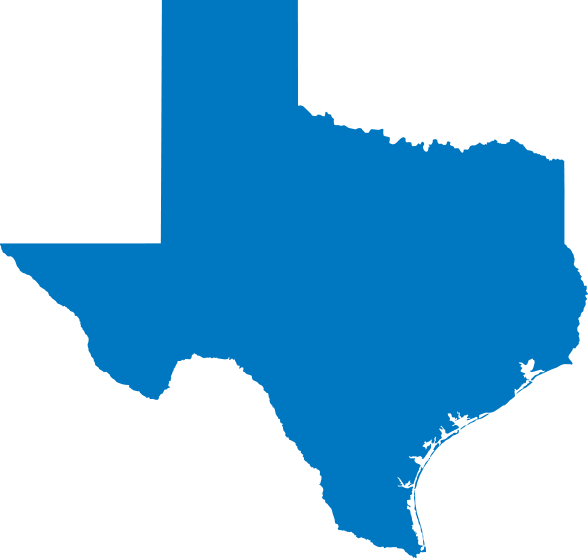 TDTMS
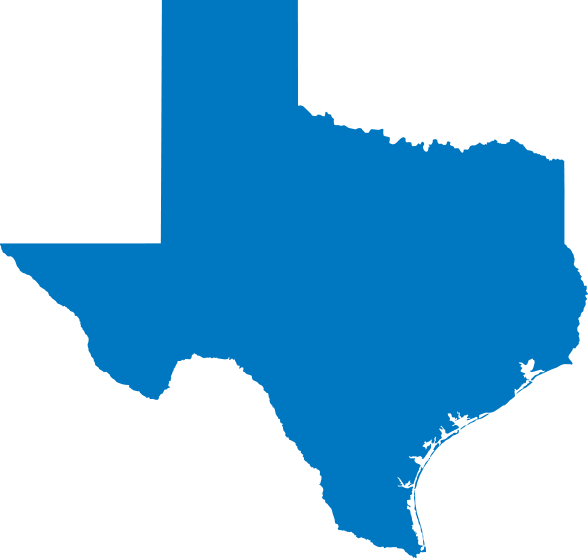 TDTMS
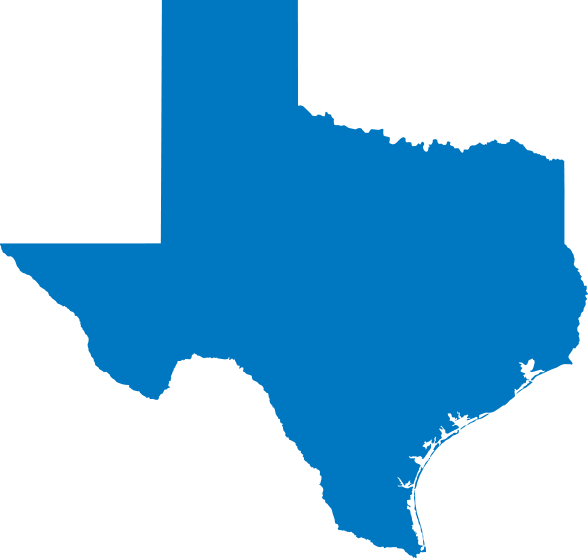 TDTMS
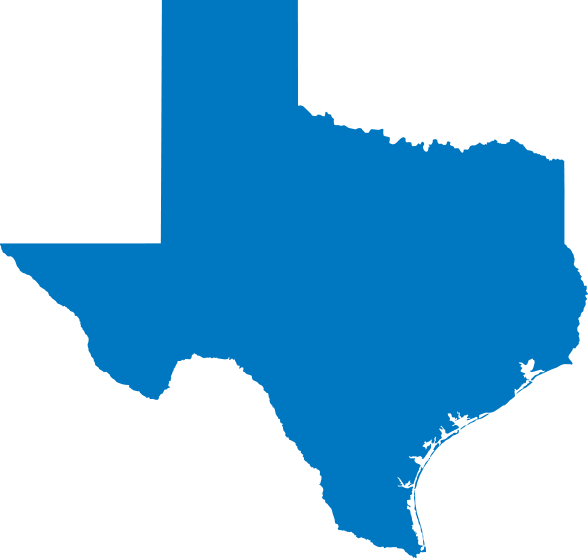 TDTMS